Διαχειριση πολυμορφιας μαθητικου πληθυσμου
Β’ μέρος

Από τη θεωρία … στην πράξη…
Προς συζήτηση…
2
Πώς θα μετατρέψουμε τη θεωρία σε διδακτική πρακτική; 
Αναζητήστε τις προϋποθέσεις και τους πιθανούς (και υλοποιήσιμους) τρόπους.
3
Η αμφισβήτηση της έννοιας της ομοιογένειας
Η αποδοχή της ετερογένειας μπορεί να συμβεί μόνο εφόσον αμφισβητηθεί η έννοια του ενιαίου, του ομοιογενούς, τόσο στον τρόπο με τον οποίο αντιλαμβανόμαστε την πραγματικότητα, όσο και στον τρόπο με τον οποίο δομούμε την καθημερινή μας πρακτική στην τάξη.

Αναζήτηση μη συμβατικών τρόπων λειτουργίας στην τάξη
Αναδεικνύεται  ο ρόλος των συλλογικοτήτων στη διαδικασία της μάθησης
Αναζητούνται εναλλακτικοί τρόποι επικοινωνίας και έκφρασης μέσα από νέες εμπειρίες (ομαδικές έξοδοι από την τάξη, ομαδική ζωγραφική…)
Το πέρασμα από την «εκπαίδευση ως περιεχόμενο» στην «εκπαίδευση ως δράση»
Διδάσκουμε μαθητές και όχι μαθήματα…
Ενδυνάμωση της ποιότητας και όχι της ποσότητας στη διδασκαλία…
4
Ό,τι περιορίζει την αυτοπεποίθηση, καταπνίγει τη δημιουργικότητα. Το κλίμα αποδοχής και ελευθερίας τονώνει την αυτοπεποίθηση και ενισχύει τις δυνατότητες. Όλα τα παιδιά πρέπει να νιώσουν ότι βρίσκονται σ' ένα περιβάλλον όπου δεν κρίνονται και που μπορούν να είναι ο εαυτός τους.
5
Γνωριμίας - Επικοινωνίας
Εμπιστοσύνης
Ενσυναίσθησης
Φαντασίας- δημιουργικότητας
Παιχνίδια γνωριμίας- επικοινωνίας
6
Με τα παιχνίδια επικοινωνίας επιδιώκουμε να χαλαρώσουν οι μαθητές, έτσι ώστε να εκφραστούν αβίαστα και ελεύθερα, να κοιταχτούν στα μάτια και να επικοινωνήσουν μεταξύ τους.
Παιχνίδια γνωριμίας- επικοινωνίας
7
Καλημέρα, με λένε… 
Τα παιδιά σχηματίζουν κύκλο. Ένα παιδί βρίσκεται έξω από τον κύκλο και γυρίζει γύρω από αυτόν. Όταν αγγίξει ένα άλλο παιδί στην πλάτη φεύγουν ο καθένας τους προς αντίθετη κατεύθυνση και όταν συναντηθούν σταματούν, δίνουν τα χέρια, λένε «Καλημέρα, με λένε…» και τρέχουν να καλύψουν την άδεια θέση του κύκλου . Όποιος φτάσει πρώτος κερδίζει, ενώ ο άλλος παραμένει έξω από τον κύκλο και το παιχνίδι ξαναρχίζει.

Με λένε … και το κέντρο είναι για όποιον του αρέσει…
Τα παιδιά σχηματίζουν κύκλο. Το πρώτο παιδί λέει «Με λένε … και το κέντρο είναι για όποιον του αρέσει …» και μπαίνει στο κέντρο του κύκλου μαζί με αυτούς που τους αρέσει …. Επιστρέφουν στη θέση τους και συνεχίζει το επόμενο παιδί στον κύκλο, λέγοντας το όνομά του και ό,τι του αρέσει περισσότερο.
Παιχνίδια εμπιστοσύνης
8
Με τα παιχνίδια εμπιστοσύνης και συνεργασίας, έχοντας ως στόχο την καλλιέργεια της ικανότητας για αυτοέλεγχο, για εγρήγορση και συνεργασία, την εξοικείωση με την έννοια της ομαδικότητας, την κατάλληλη προετοιμασία να δεχτούν και να δώσουν, δημιουργούμε ένα κλίμα όπου τα παιδιά νιώθουν εμπιστοσύνη και αποκτούν την αίσθηση της ομαδικότητας
Παιχνίδια εμπιστοσύνης
9
Ο τυφλός

Τα παιδιά χωρίζονται σε ομάδες. Η κάθε ομάδα ορίζει έναν «τυφλό» και έναν «οδηγό». Στη συνέχεια ο «οδηγός» μιας ομάδας συνοδεύει έναν «τυφλό» από άλλη ομάδα και τον οδηγεί σε κάποιο αντικείμενο στο χώρο. Βασική προϋπόθεση είναι ο «οδηγός» να παραπλανήσει τον «τυφλό», οδηγώντας τον από μία δαιδαλώδη διαδρομή. Όταν φτάσουν σε κάποιο αντικείμενο ο «τυφλός» πρέπει να αγγίξει, να μυρίσει, να ψηλαφίσει το αντικείμενο. Η επιστροφή στο σημείο συνάντησης των ομάδων, γίνεται πάλι από δαιδαλώδη διαδρομή. Τώρα ο «τυφλός» βγάζει το μαντήλι και πρέπει να κινηθεί στο χώρο προσπαθώντας να εντοπίσει το αντικείμενο. Νικήτρια είναι η ομάδα που θα αναγνωρίσει περισσότερα αντικείμενα.
10
Ποιες είναι οι τεχνικές που μας προσφέρουν τη δυνατότητα να υλοποιήσουμε το παιδαγωγικό μας όραμα;
Καλλιτεχνικές δραστηριότητες ενταγμένες σε σχέδια εργασίας
Βιωματική- επικοινωνιακή μέθοδος διδασκαλίας	
Αξιοποίηση βιωμάτων ως αφετηρία & σημείο αναφοράς της διδακτικής πρακτικής   εξασφαλίζει το ενδιαφέρον & τη συμμετοχή των μαθητών
Επικοινωνία μεταξύ των μελών της παιδαγωγικής ομάδας (μαθητές & εκπαιδευτικοί)
Εναλλακτικοί τρόποι διοχέτευσης δημιουργικότητας. Κάθε μαθητής επιλέγει τρόπο συμμετοχής ανάλογα με τα ενδιαφέροντα και τις δεξιότητές του. 
Ο λόγος παύει να αποτελεί το μοναδικό μέσο επικοινωνίας. Η άγνοια της γλώσσας δεν είναι εμπόδιο στη συμμετοχή.
11
Επιτυγχάνεται η ανταλλαγή στοιχείων της οικογενειακής κουλτούρας κάθε μαθητή  αποφεύγεται η αποκοπή του μαθητή από τις φυσικές του ρίζες. Το σχολείο  συνιστά προέκταση του οικογενειακού περιβάλλοντος
Εκφράζεται η δυναμική της ομάδας  αποφυγή ομαδοποίησης βάσει στερεοτυπικών χαρακτηριστικών (αγόρια # κορίτσια, γηγενείς # αλλοδαποί, κ.ά. εκδήλωση και εξομάλυνση εντάσεων που λανθάνουν και καλύπτονται από το φορμαλισμό των τυπικών διδακτικών παρεμβάσεων.
12
Η διαπολιτισμική εκπαίδευση ως πεδίο συνάντησης & δημιουργικής σύνθεσης
Πολιτισμών (εθνικό επίπεδο)
Προσωπικής κουλτούρας του καθενός (οι προσωπικές κουλτούρες είναι ανομοιογενείς ακόμη και στα όρια μιας ομοιογενούς εθνικής ομάδας).
13
Αποτύπωση στο χάρτη των χωρών προέλευσης των μαθητών της τάξης και ορισμένων σημαντικών στοιχείων από αυτές. 

Τραγούδια από τις χώρες προέλευσης των μαθητών, που έχουν μεταφραστεί στην ελληνική γλώσσα και το αντίθετο 

Έθιμα της Ελλάδας και της χώρας προέλευσης των μαθητών. Αναζήτηση ομοιοτήτων και διαφορών.

Συλλογή ανεκδότων από τις χώρες προέλευσης των μαθητών και σύγκρισή τους με τα ελληνικά.

Συλλογή μικρών αγγελιών από  εφημερίδες ελληνικές και από τις χώρες προέλευσης των μαθητών. Καταγραφή των προσόντων, σύγκριση και επισήμανση κοινών στοιχείων.

Επισήμανση ξένων δανείων στην ελληνική γλώσσα. Υπάρχουν για παράδειγμα πολλές λέξεις αγγλικές, τις οποίες χρησιμοποιούμε στην Ελλάδα όπως: computer, ok, Internet ή λέξεις από τις γειτονικές χώρες.
14
Παιχνίδια από όλες τις χώρες που αντιπροσωπεύονται στη σύνθεση της τάξης
θεατρικό παιχνίδι, επιλεγμένα παιδικά βιβλία και ιστορίες διαπολιτισμικού περιεχομένου
Ομαδικές συζητήσεις με σκοπό την άντληση και την ανάδειξη βιωμάτων που συνδέονται με το σπίτι ή την κοινότητα
Ακρόαση μουσικής και μουσικών οργάνων με σκοπό την προσέγγιση διαφόρων μουσικών ακουσμάτων.
Μέσα από επετειακά γεγονότα και γιορτές διερευνώνται οι ομοιότητες και οι διαφορές των διάφορων εθνοπολιτισμικών ομάδων (ΔΙΑΠΟΛΙΤΙΣΜΙΚΟ ΗΜΕΡΟΛΟΓΙΟ)
Καλλιτεχνικές και χειροτεχνικές δραστηριότητες που εξασφαλίζουν τη γνωριμία των παιδιών με τις αισθητικές αντιλήψεις διάφορων πολιτισμών
Επαφή με αντικείμενα της καθημερινής ζωής (σκεύη, εργαλεία, ημερολόγια, φωτογραφικά άλμπουμ, ρούχα, κ.ά.) που ανήκουν σε διαφορετικές πολιτισμικές παραδόσεις. Μέσα από την ευφάνταστη περιοχή του παιχνιδιού τα παιδιά έχουν την ευκαιρία να έρθουν σε επαφή με αντικείμενα και να εξερευνήσουν σημαντικά τμήματα και ιδιαιτερότητες των άλλων πολιτισμών όπως: φωτογραφικά άλμπουμ οικογενειών, πόστερ και ημερολόγια  με ποικιλία τρόπων γραφής και συστημάτων αρίθμησης, ρούχα, μαγειρικά σκεύη και φαγητό από διάφορες πολιτισμικές παραδόσεις. Τα λειτουργικά σχήματα είναι ίδια σε όλους τους πολιτισμούς
15
Δημιουργία ντοσιέ  με πρόσθετο  ενημερωτικό υλικό, φωτογραφίες, cd, κείμενα επίκαιρα από περιοδικά και εφημερίδες, κείμενα των μαθητών, ζωγραφιές για θέματα που έχουν ιδιαίτερο ενδιαφέρον για τους μαθητές.

Σύνταξη βιογραφιών διάσημων επιστημόνων ή γνωστών προσώπων από διάφορες χώρες
Αφηγήσεις παραμυθιών από ποικίλες κοινότητες  (επισκέπτης αφηγητής στην τάξη).
Δίγλωσση γραφή- αφήγηση παραμυθιών ή τραγουδιών με σκοπό την καλλιέργεια της συναίσθησης του ''διαφορετικού'' της επικοινωνίας.
Ο γύρος του κόσμου μέσα από μια τάξη…
16
Σχεδιάζουμε και πραγματοποιούμε ένα φανταστικό ταξίδι, κάτι σαν «Γύρο του Κόσμου» στις χώρες που αντιπροσωπεύονται στην τάξη. Φτιάχνουμε ένα «διαβατήριο» για τον καθένα μας που θα περιέχει πολύτιμα στοιχεία για τον εαυτό μας. 
Η διαδρομή απεικονίζεται πάνω σε ένα χάρτη και για κάθε χώρα που τα παιδιά επιλέγουν να επισκεφτούν παίρνουν μαζί τους (ζωγραφίζουν) ένα αναμνηστικό. Σημειώνουν επίσης τις εμπειρίες τους από το ταξίδι. Στο τέλος του ταξιδιού οι καταγεγραμμένες εμπειρίες και τα αναμνηστικά μπορούν να συντεθούν και να σχηματίσουν το βιβλίο του δικού τους ταξιδιού.
Ο χάρτινος μαθητής
17
Απλώνουμε χαρτί του μέτρου στο πάτωμα της τάξης. Πάνω σε αυτό ξαπλώνουν οι μαθητές και σχεδιάζουμε με μαρκαδόρο το περίγραμμά τους. Σχεδιάζουμε και κόβουμε τόσες φιγούρες όσες και οι μαθητές της τάξης σε διάφορες στάσεις. Έτσι, έχουμε και «χάρτινους μαθητές» για τη διακόσμηση της τάξης μας, αλλά και για να τους χρησιμοποιήσουμε ως «παραβάν», ως «μπερντέ» για να μιλήσουμε για τον εαυτό μας, κρυμμένοι πίσω από τη φιγούρα μας, ή για να πάρουμε τη θέση του άλλου και να μιλήσουμε για αυτόν.
Ο λαϊκός πολιτισμός ως πεδίο συνάντησης με τον … Άλλο. Η συμβολή του παραμυθιού
18
Το παραμύθι:
Δημιουργεί στο παιδί τις κατάλληλες συνθήκες και την ανάγκη να ασχοληθεί και να γνωρίσει τον εξωτερικό κόσμο
Οδηγεί το παιδί σε σκέψεις και κρίσεις που ανάγονται στο χώρο των ηθικών αξιών
Εξωτερικεύει και διαλύει τις εσωτερικές συγκρούσεις και φόβους των παιδιών
Αμβλύνει τις αντιθέσεις και φιλιώνει αντιπάλους
Βοηθά τα παιδιά να καταλάβουν τα έθιμα και τον πολιτισμό τους και τα έθιμα και τον πολιτισμό των «άλλων»
Αφυπνίζει την περιέργεια και ψυχαγωγεί χωρίς να υποβαθμίζει τις μαθησιακές ανάγκες των παιδιών
Το παραμύθι ως πεδίο συνάντησης με τον … Άλλο
19
Ο μύθος και το παραμύθι είναι γλώσσες που ο καθένας καταλαβαίνει τον άλλο, γιατί οι μύθοι και τα παραμύθια βρίσκονται πέρα από πολιτιστικές και φυλετικές διαφορές και μπορούν να μεταναστεύσουν πολύ εύκολα, από το ένα πολιτισμικό πλαίσιο στο άλλο. 
Η γλώσσα του μύθου και του παραμυθιού μοιάζει να είναι η παγκόσμια γλώσσα όλου του ανθρώπινου είδους, όλων των εποχών, όλων των πολιτισμών. 
Ο μύθος και το παραμύθι είχαν, έχουν και θα έχουν, λοιπόν, τη δυνατότητα να συμπεριλαμβάνουν μέσα τους και να συνδέουν μεταξύ τους λαούς χάρη στις ομοιότητες και ταυτότητες ορισμένων μοτίβων, θεμάτων, προσώπων και χαρακτήρων.
Η πρόσβαση σε αφηγήματα διαφορετικών πολιτισμών, όπως είναι οι μύθοι και τα παραμύθια, μπορεί να προσφέρει ευκαιρίες στα παιδιά ώστε να καταλάβουν καλύτερα τον κόσμο γύρω τους καθώς επίσης και ποια είναι σε σχέση με τον κόσμο αυτό.
Μελέτη περίπτωσης
20
Ο λαϊκός πολιτισμός και η θρησκεία ως πεδίο συνάντησης με τον πολιτισμικό «Άλλο»
Το βιβλίο των γιορτών: Υλοποίηση μιας διαπολιτισμικής δραστηριότητας από ομάδα δασκάλων & μαθητών του 132ου Δημοτικού Σχολείου Αθηνών.
Διερεύνηση των ορίων και των περιθωρίων για διαπολιτισμικές παρεμβάσεις εντός του ελληνικού δημόσιου σχολείου.
Μελέτη περίπτωσης
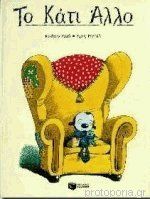 21
Το παραμύθι ως πεδίο συνάντησης με τον «Άλλο». 
Παρουσίαση του παραμυθιού «Το κάτι Άλλο» της Κάθριν Κέηβ.
Το παραμύθι αξιοποιείται ως αφορμή για τη διερεύνηση των δυνατοτήτων εικαστικής αναπλαισίωσής του και  προώθησης της ενσυναίσθησης, με στόχο την ανάδειξη της διαφορετικότητας και της ανάγκης κατανόησης του «Άλλου».
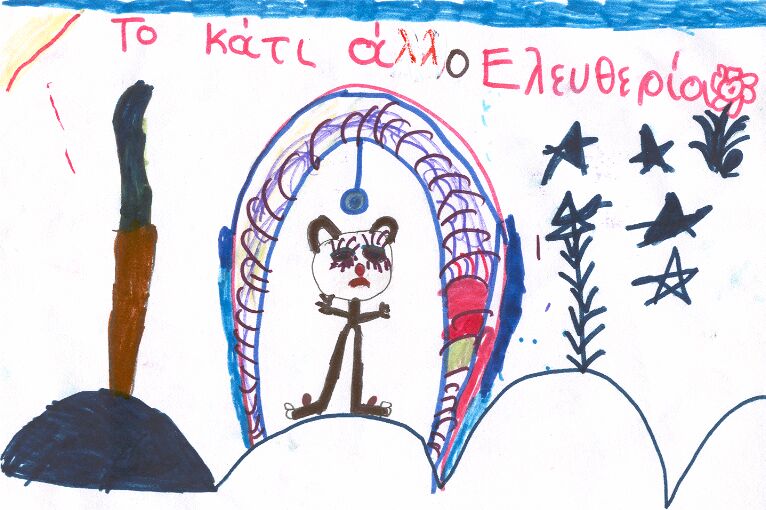 Ανακτήθηκε από http://2dim-krouss.ira.sch.gr/rali.htm